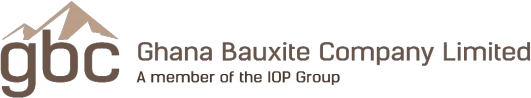 加纳铝土矿有限公司 (GBC)
      IOP集团成员
加纳铝土矿有限公司 (GBC)
       采矿及发展报告
加纳铝土矿有限公司 (GBC)
                     采矿及发展报告
                    2024年5月24日
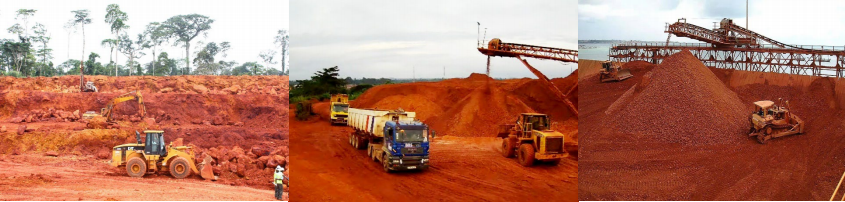 2024年5月24日                                            机密                                                               1
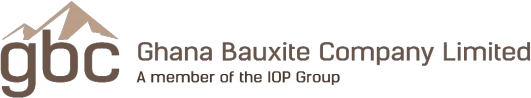 加纳铝土矿有限公司 (GBC)
      IOP集团成员
加纳铝土矿有限公司 (GBC)
       采矿及发展报告
概要



u阿瓦索铝土矿开采历史
u公司运行的三个场地
u GBC业务流程：开采、破碎、洗矿、运输和装船
u铝土矿出口港口——塔科拉迪港（Takoradi Port）
u GBC扩产计划







2024年5月24日                                                    机密                                                                            2
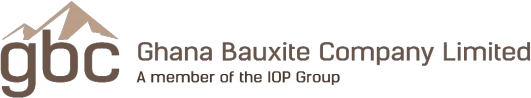 加纳铝土矿有限公司 (GBC)
      IOP集团成员
加纳铝土矿有限公司 (GBC)
       采矿及发展报告
阿瓦索铝土矿开采历史
  u1921年在阿瓦索地区发现铝土矿
  u1940年英国铝业启动铝土矿开采
  u1944年铁路线由敦夸延长至阿瓦索
  u1974年加纳政府收购加纳铝土矿55%的股权
  u1982年英国铝业向英国加拿大铝业公司出售加纳铝土矿45%的股权 
  u1997年政府股权剥离 —加拿大铝业80%，加纳政府 20%
  u1998年加拿大铝业在被力拓集团收购后变更为力拓加铝
  u2010年力拓加铝将加纳铝土矿80%的股权出售给中国的博赛矿业
  u2022年博赛矿业将加纳铝土矿80%的股权出售给加纳财团OPCL




2024年5月24日                                                    机密                                                                            3
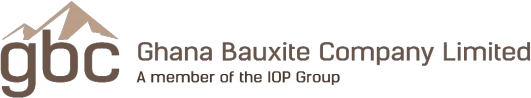 加纳铝土矿有限公司 (GBC)
      IOP集团成员
加纳铝土矿有限公司 (GBC)
       采矿及发展报告
加纳铝土矿公司新股权结构
加纳一体化铝业发展公司
（GIADEC）
OPCL公司 
（Ofori – Poku Company）
Limited (OPCL)
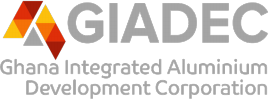 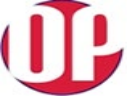 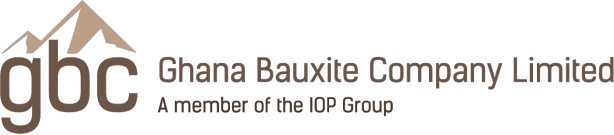 加纳铝土矿有限公司 (GBC)
       IOP集团成员
2024年5月24日                                                   机密                                                                           4
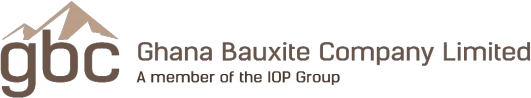 加纳铝土矿有限公司 (GBC)
      IOP集团成员
加纳铝土矿有限公司 (GBC)
       采矿及发展报告
新采矿租约


u 被OPCL接管后，加纳铝土矿的矿权续期了30年。
u现有矿权涵盖新增的铝土矿矿床。
u铝土矿总资源量达3亿公吨。

















2024年5月24日                                                  机密                                                                            5
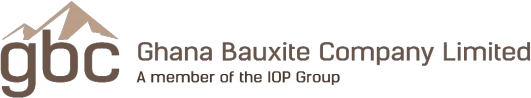 加纳铝土矿有限公司 (GBC)
      IOP集团成员
加纳铝土矿有限公司 (GBC)
       采矿及发展报告
加纳铝土矿经营场地
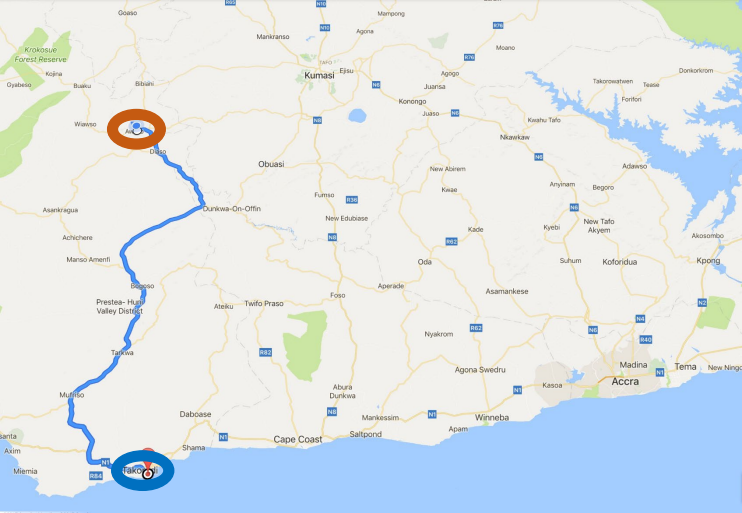 阿瓦索-采矿处




公路250公里
阿克拉-办公地点


塔科拉迪-装船处
2024年5月24日                                                   机密                                                                          6
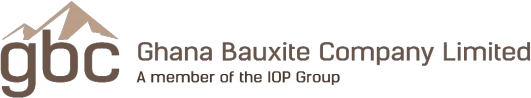 加纳铝土矿有限公司 (GBC)
      IOP集团成员
加纳铝土矿有限公司 (GBC)
       采矿及发展报告
加纳铝土矿业务流程
阿瓦索
250公里




塔科拉迪



7
}
2024年5月24日                                            机密
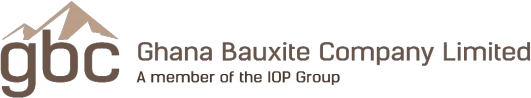 加纳铝土矿有限公司 (GBC)
      IOP集团成员
加纳铝土矿有限公司 (GBC)
       采矿及发展报告
铝土矿采矿作业卫星图像

铝土矿采矿作业卫星图像
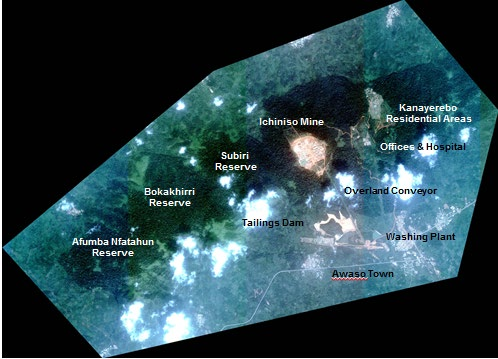 当前作业区
2024年新增矿床
2024年5月24日                                                     机密                                                                            8
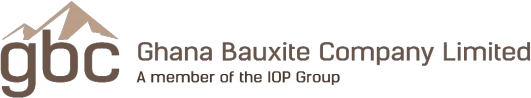 加纳铝土矿有限公司 (GBC)
      IOP集团成员
加纳铝土矿有限公司 (GBC)
       采矿及发展报告
伊奇尼索（Inchiniso）铝土矿露天矿
u  开采分3个台阶，每个台阶约6米
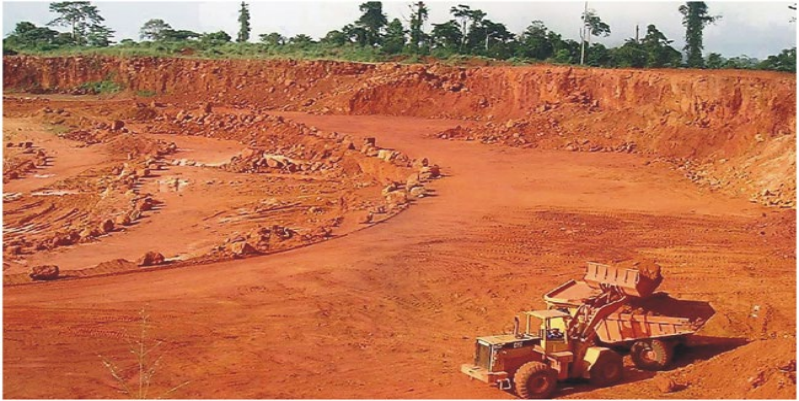 2024年5月24日                                                    机密                                                                          9
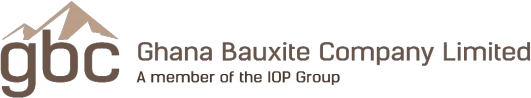 加纳铝土矿有限公司 (GBC)
      IOP集团成员
加纳铝土矿有限公司 (GBC)
       采矿及发展报告
采矿：植被清除和覆盖层剥离（1.0-1.5m）
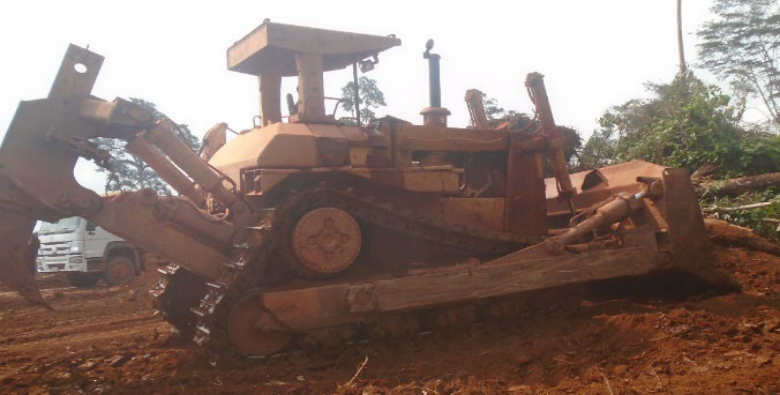 2024年5月24日                                                   机密                                                                          10
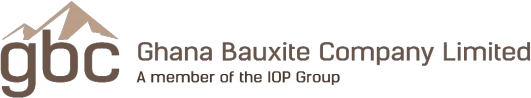 加纳铝土矿有限公司 (GBC)
      IOP集团成员
加纳铝土矿有限公司 (GBC)
       采矿及发展报告
采矿：钻孔和爆破
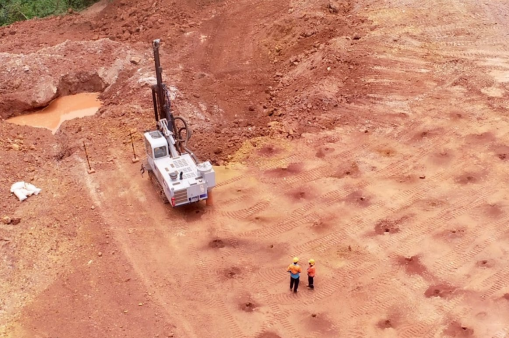 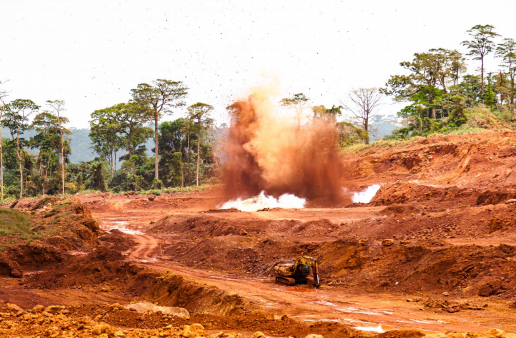 2024年5月24日                                                    机密                                                                          11
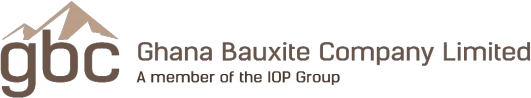 加纳铝土矿有限公司 (GBC)
      IOP集团成员
加纳铝土矿有限公司 (GBC)
       采矿及发展报告
采矿：将矿石运至破碎厂
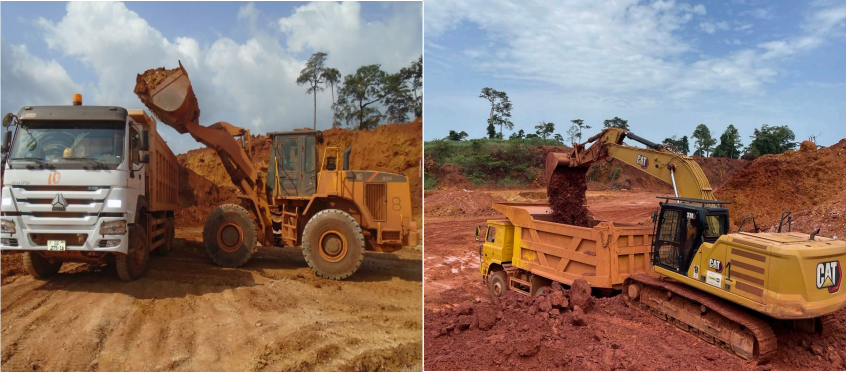 2024年5月24日                                                     机密                                                                          12
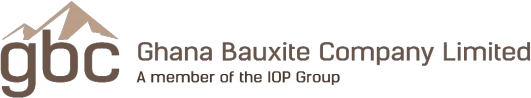 加纳铝土矿有限公司 (GBC)
      IOP集团成员
加纳铝土矿有限公司 (GBC)
       采矿及发展报告
破碎：往破碎装厂喂料
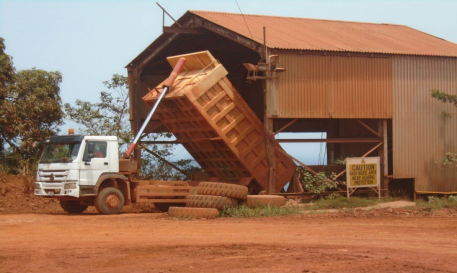 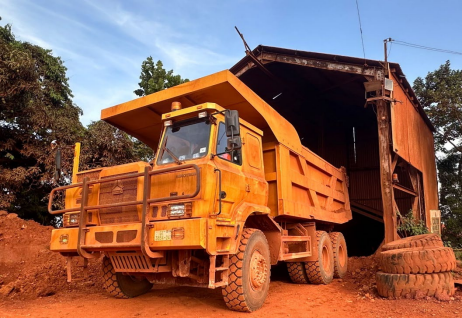 2024年5月24日                                                     机密                                                                          13
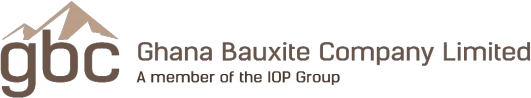 加纳铝土矿有限公司 (GBC)
      IOP集团成员
加纳铝土矿有限公司 (GBC)
       采矿及发展报告
破碎：破碎厂作业流程图
矿石装运车（60吨）



板式给料机（40kW）
原矿
1号输送机
（42”, 5kW）
+ 8”
首次振动筛选（20kW）
首次破碎（110kW）
（颚式破碎机）
- 8”
2号输送机
（42”, 20kW）
- 8” + 4”
（2*75kW）
二次破碎（双辊破碎机）
二次振动筛选（15kW）
- 4” -
储料仓（100吨）
3号输送机
（42”, 15kW）
（40kW）
闸门式给料器
粉碎后的矿石
- 4”
4号主输送机
（(14600’, 30”, 450kW）
运至洗矿厂
2024年5月24日                                                     机密                                                                          14
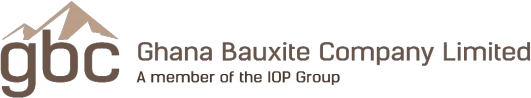 加纳铝土矿有限公司 (GBC)
      IOP集团成员
加纳铝土矿有限公司 (GBC)
       采矿及发展报告
破碎厂
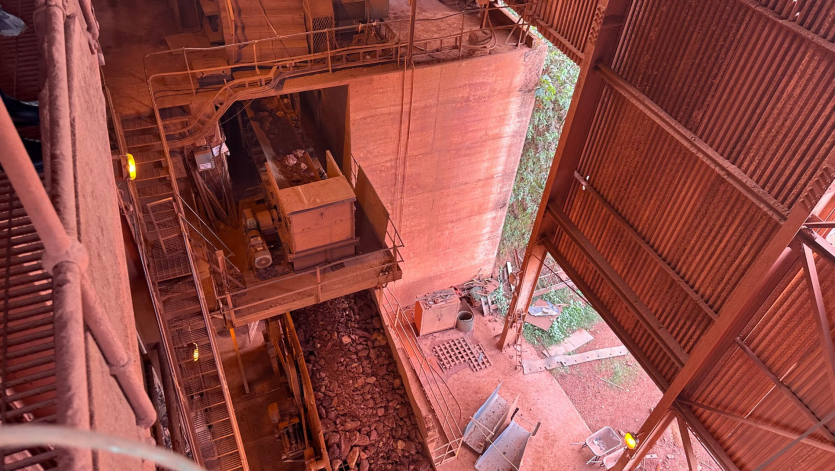 2024年5月24日                                                     机密                                                                          15
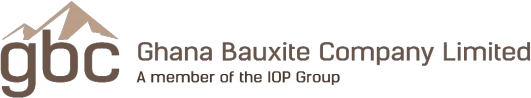 加纳铝土矿有限公司 (GBC)
      IOP集团成员
加纳铝土矿有限公司 (GBC)
       采矿及发展报告
破碎厂和洗矿厂之间2.2公里的陆上输送带
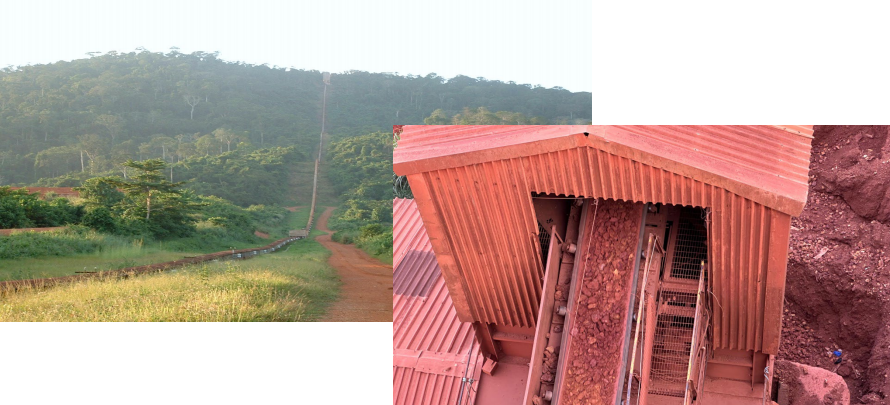 2024年5月24日                                                    机密                                                                          16
-
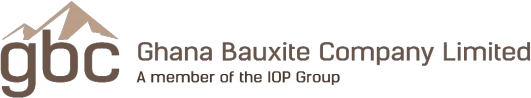 加纳铝土矿有限公司 (GBC)
      IOP集团成员
加纳铝土矿有限公司 (GBC)
       采矿及发展报告
洗矿：洗矿厂作业流程图
4号主输送机
4”
圆筒洗矿机（100kW）
喷水
尾矿坝回收水
- 4” + 1”
30” 输送机（10kW）
静态筛选

双层振动筛选（20kW）
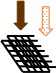 喷水
块矿
- 4” + 1/8”
24” 输送机（15kW）+移动给料机
- 1” + 1/8”
!
- 1/8”
下溢
60” 螺旋分级（15kW）
轨道储量仓
（1600吨）
- 1/8” + 60目分级回收
!
- 60目
分级溢流
排向尾矿坝
!
块矿堆
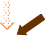 从清水坝喷出的清水
舍温筛选
2号
!
1号舍温
（Sherwin)
+ 60
目
筛选
倾倒于细料堆上
+ 60目

- 60目
排向尾矿坝
!      !
至塔科拉迪港的加纳货运列车
（43吨及25吨）
2024年5月24日                                                     机密                                                                          17
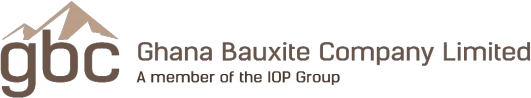 加纳铝土矿有限公司 (GBC)
      IOP集团成员
加纳铝土矿有限公司 (GBC)
       采矿及发展报告
洗矿厂鸟瞰图
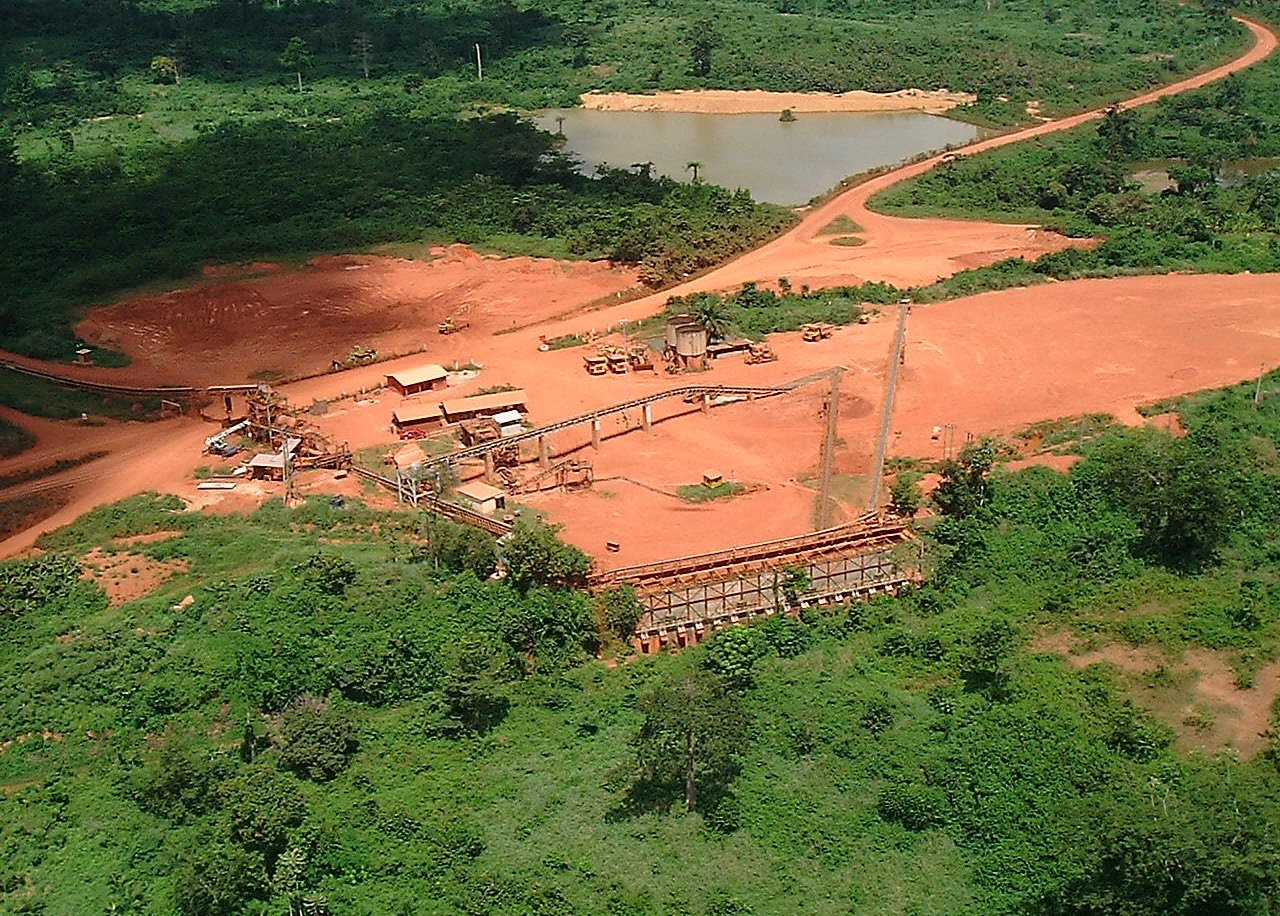 2024年5月24日                                                     机密                                                                           18
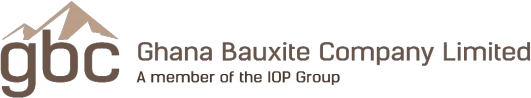 加纳铝土矿有限公司 (GBC)
      IOP集团成员
加纳铝土矿有限公司 (GBC)
       采矿及发展报告
洗矿厂堆场管理
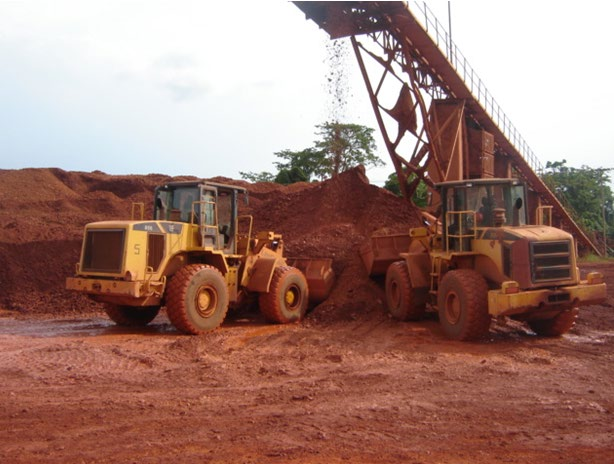 2024年5月24日                                                     机密                                                                           19
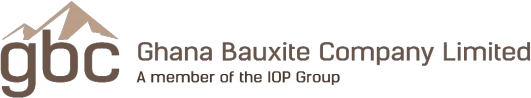 加纳铝土矿有限公司 (GBC)
      IOP集团成员
加纳铝土矿有限公司 (GBC)
       采矿及发展报告
尾料池
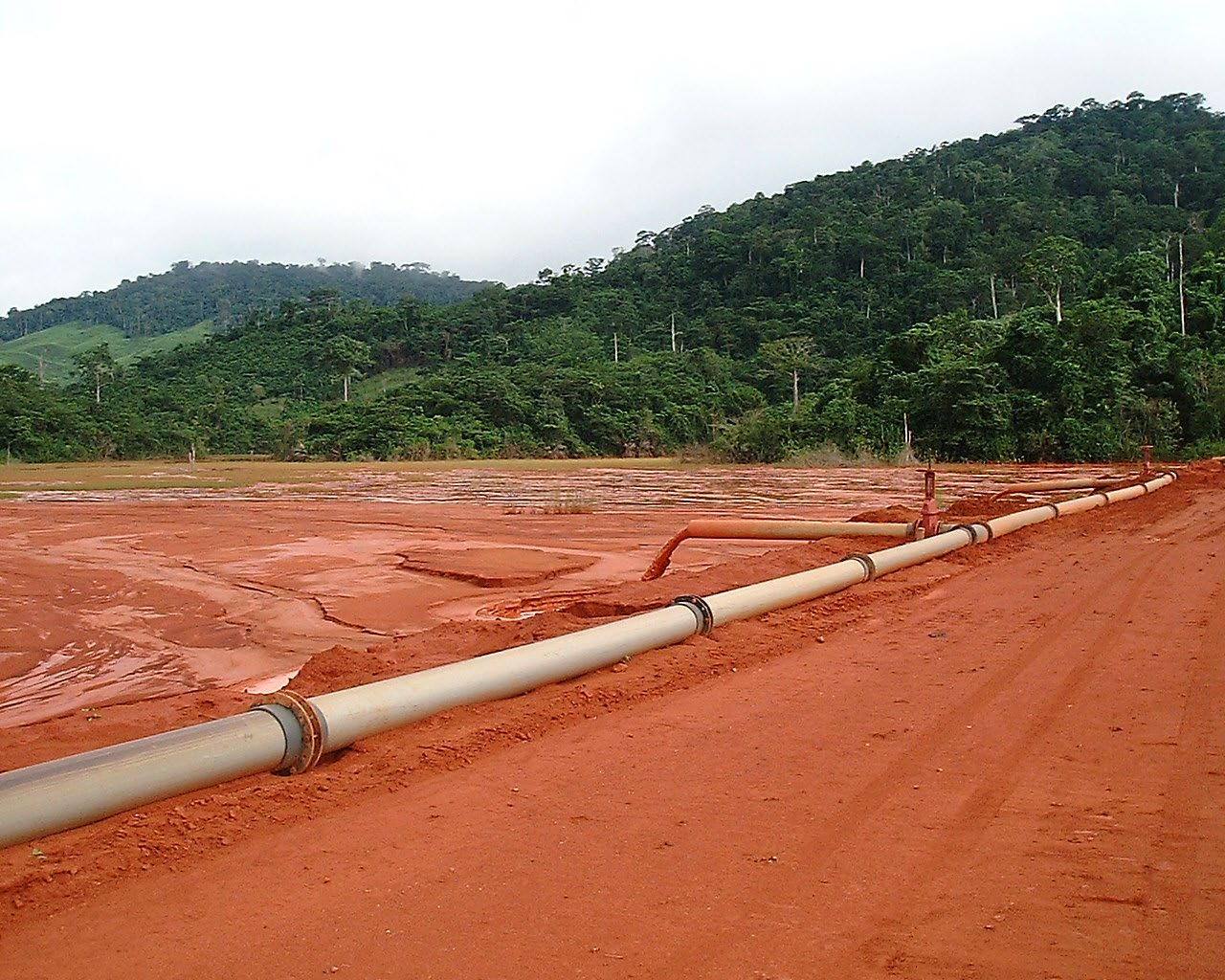 2024年5月24日                                                    机密                                                                         20
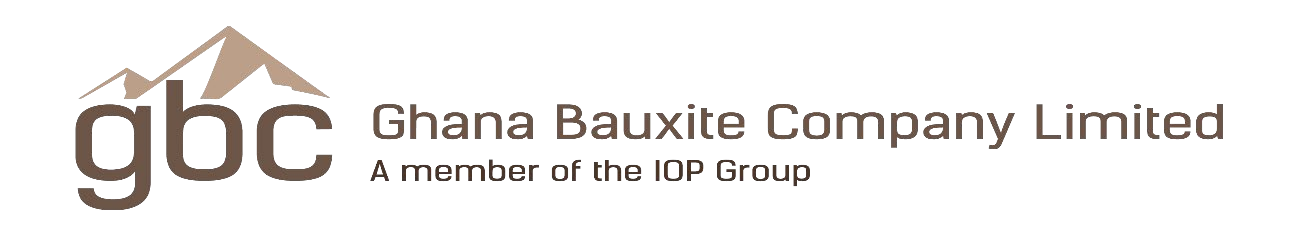 加纳铝土矿有限公司 (GBC)
      IOP集团成员
加纳铝土矿有限公司 (GBC)
       采矿及发展报告
水网系统
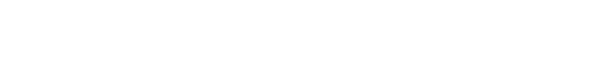 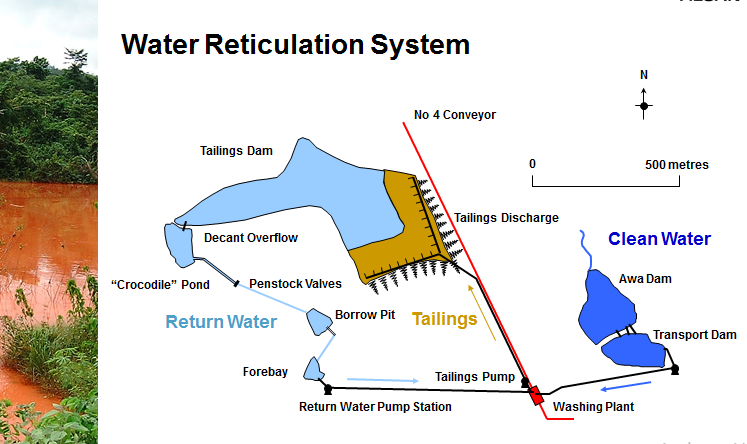 4号输送机
尾矿坝
500米
尾矿排放
倾析溢流尾矿
清水
管道阀闸
阿瓦坝（Awa Dam）
“鳄鱼”尾矿库
取土坑
尾矿
回水
运输坝
前池
尾矿泵
洗矿厂
回水泵站
2024年5月24日                                                    机密                                                                         21
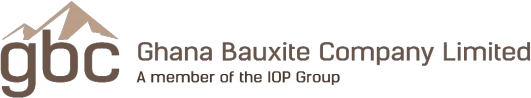 加纳铝土矿有限公司 (GBC)
      IOP集团成员
加纳铝土矿有限公司 (GBC)
       采矿及发展报告
装载运输车
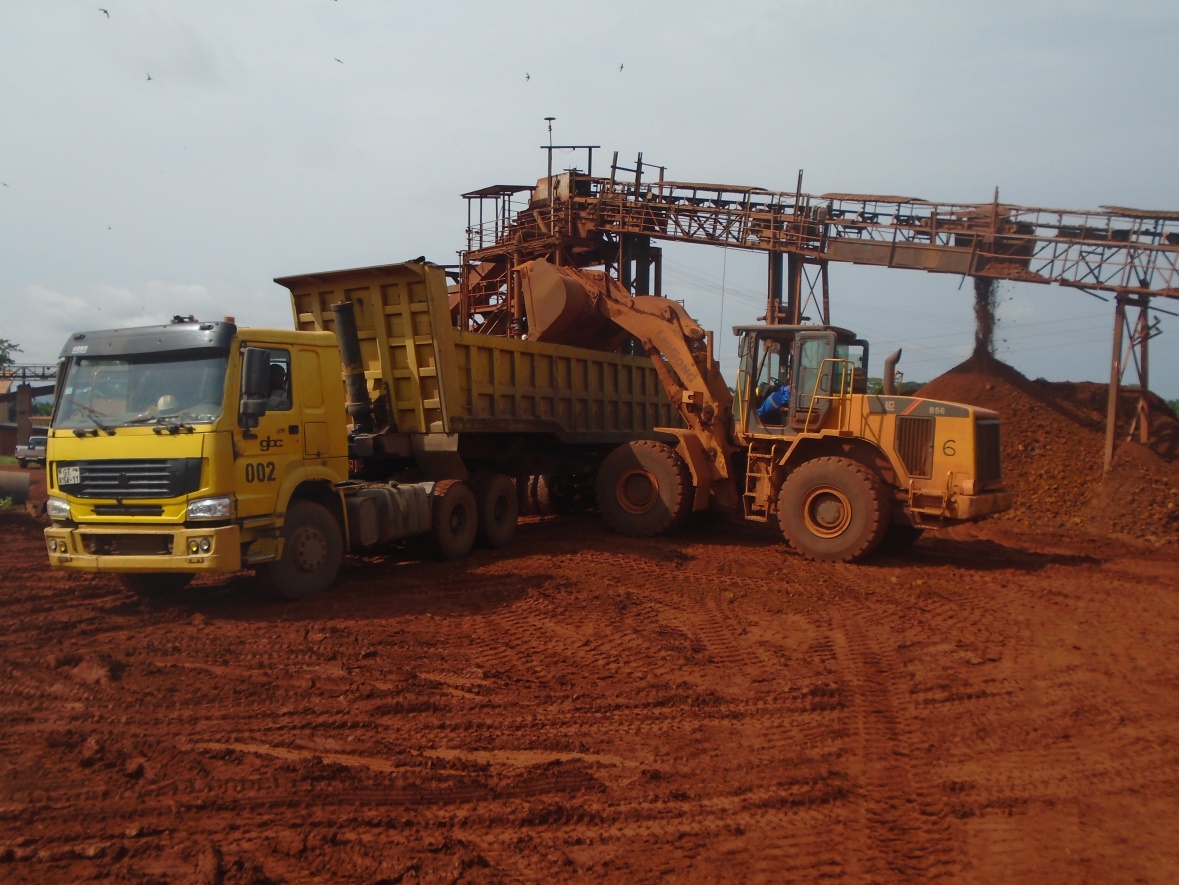 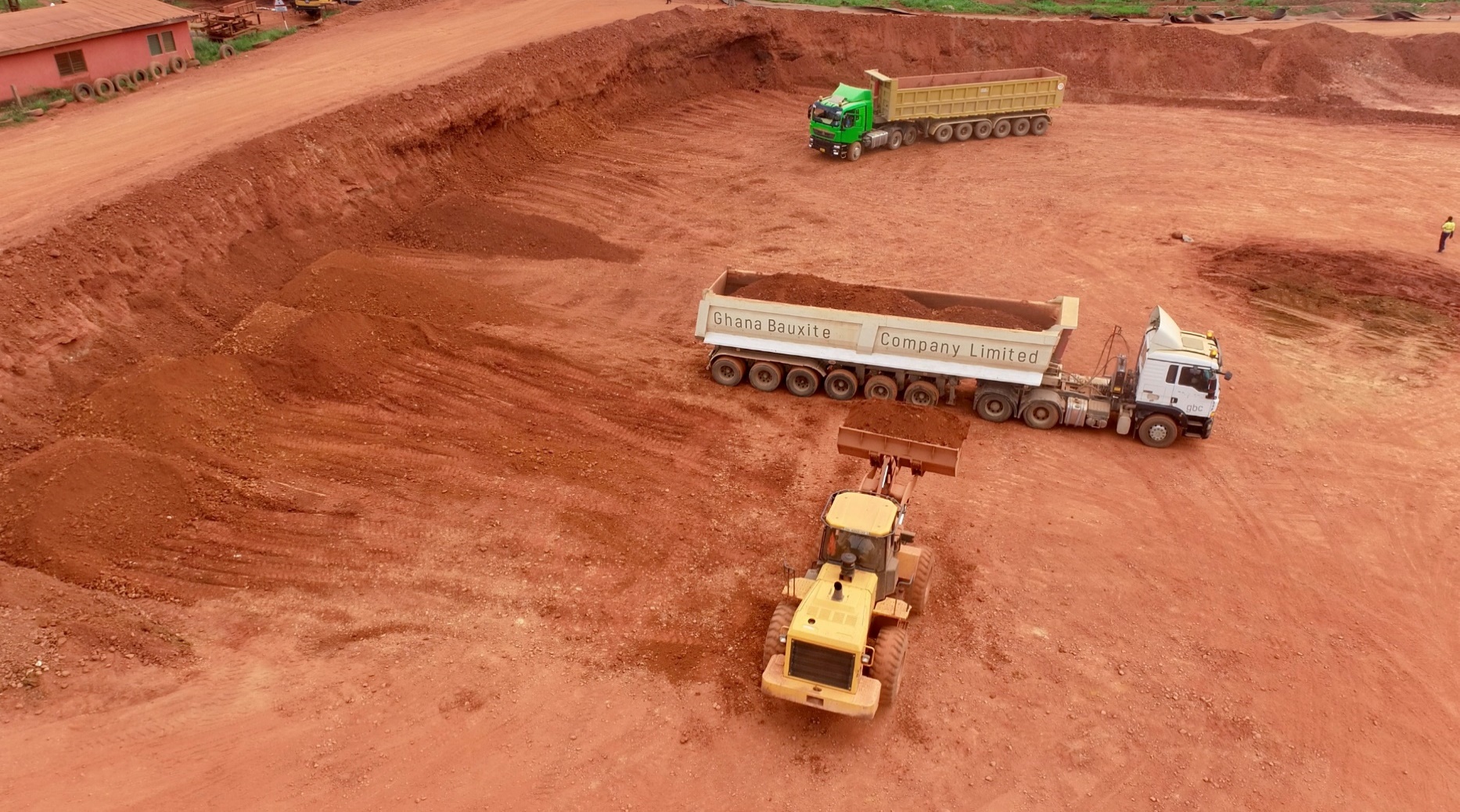 2024年5月24日                                                   机密                                                                         22
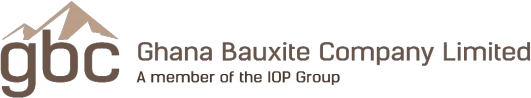 加纳铝土矿有限公司 (GBC)
      IOP集团成员
加纳铝土矿有限公司 (GBC)
       采矿及发展报告
车队现有184辆运输车，另外订购运输车200辆
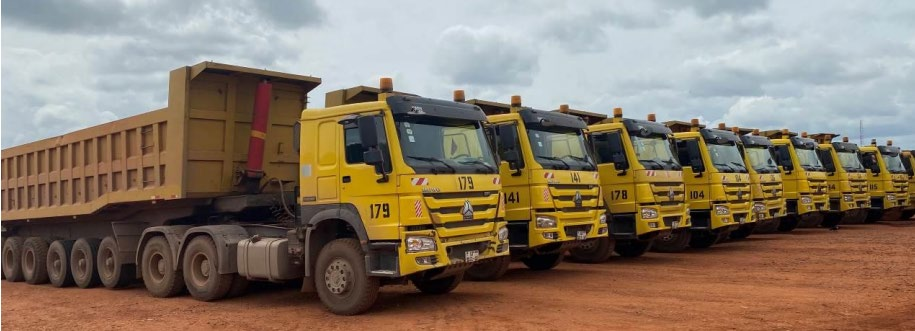 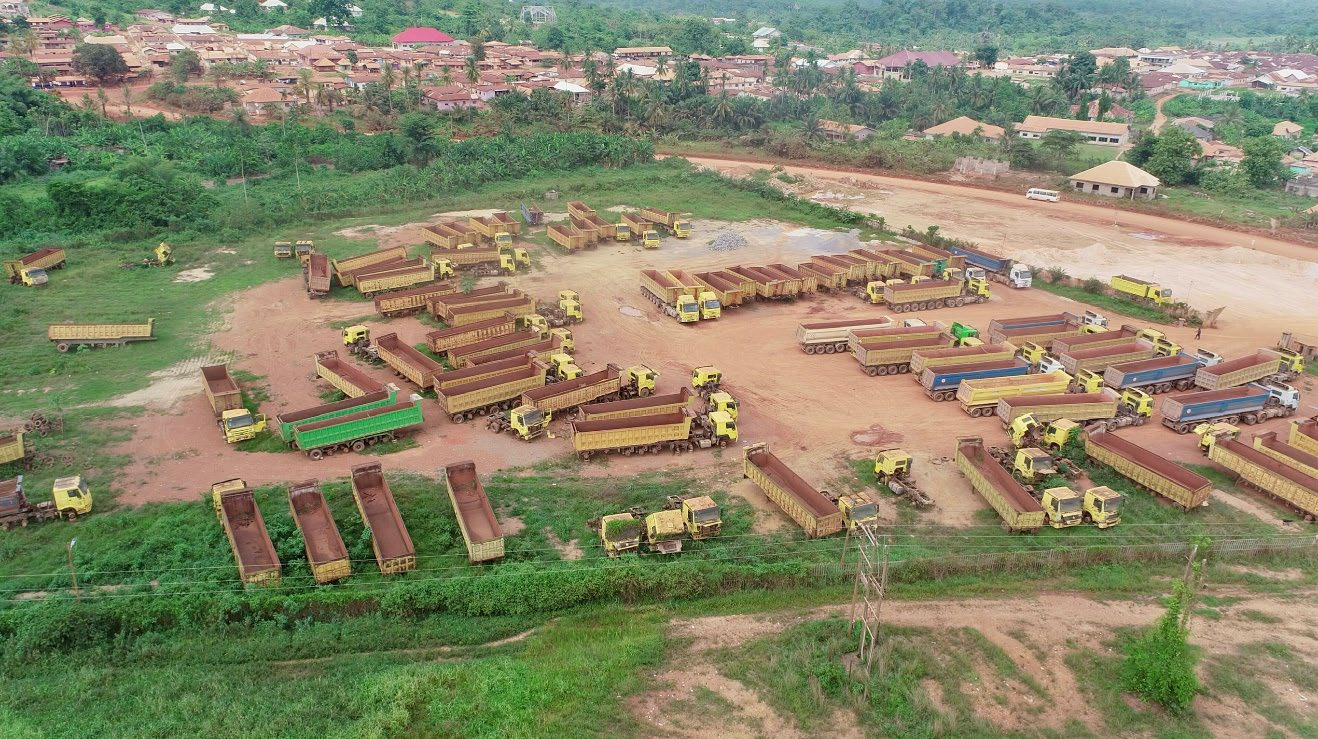 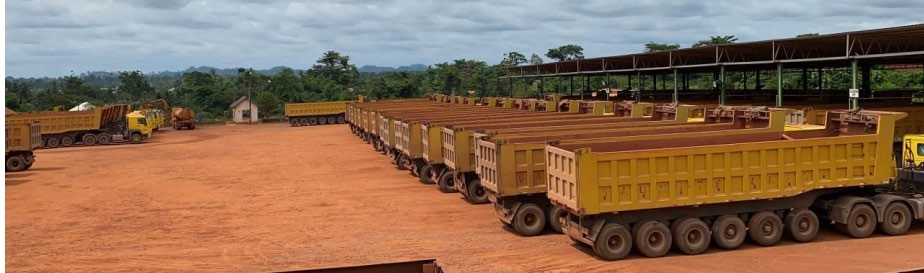 2024年5月24日                                                    机密                                                                         23
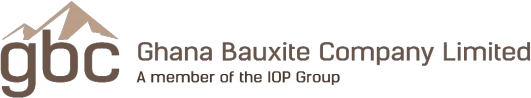 加纳铝土矿有限公司 (GBC)
      IOP集团成员
加纳铝土矿有限公司 (GBC)
       采矿及发展报告
产能        
                                2024：200 – 300万公吨  （计划扩产）                           2025：400 – 500万公吨 （计划扩产）
                典型质量
总三氧化二铝：        51%
总二氧化硅：              2%
水份：                           9%
                             典型应用
              高温工艺的后加矿
               与低品位铝土矿混矿






2024年5月24日                                                   机密                                                           24
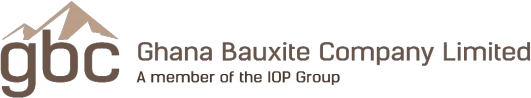 加纳铝土矿有限公司 (GBC)
      IOP集团成员
加纳铝土矿有限公司 (GBC)
       采矿及发展报告
塔科拉迪港堆场（容量：15万公吨）
港口附近另有堆场（容量： 20万吨）
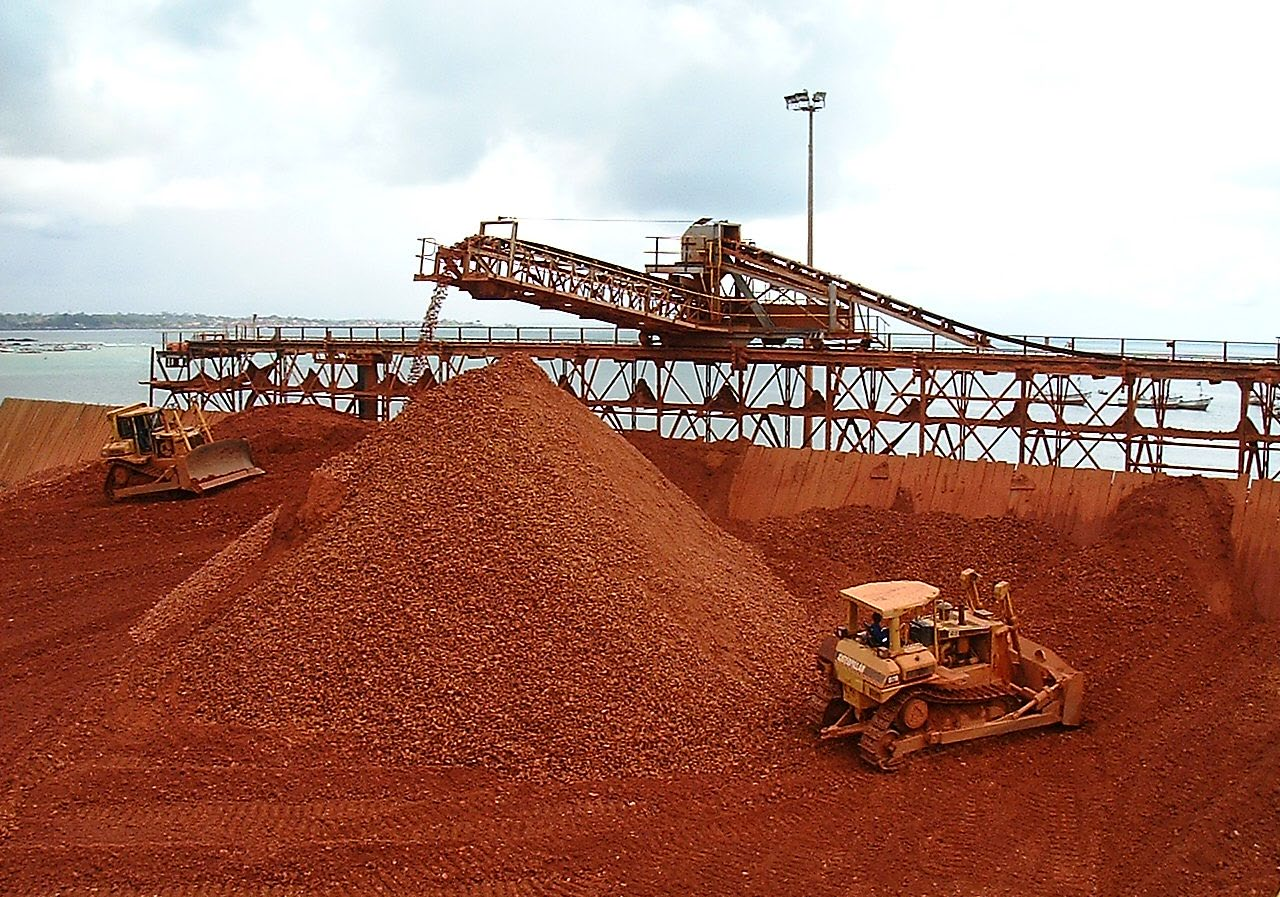 2024年5月24日                                                    机密                                                                         25
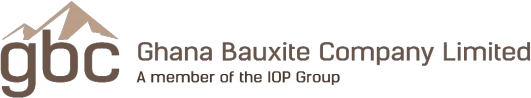 加纳铝土矿有限公司 (GBC)
      IOP集团成员
加纳铝土矿有限公司 (GBC)
       采矿及发展报告
塔科拉迪港用于铝土矿出口的干散货码头
水深：-16 米     离港吃水：15-15.3 米
一艘好望角型船可装载13.7-14.1万公吨货物。
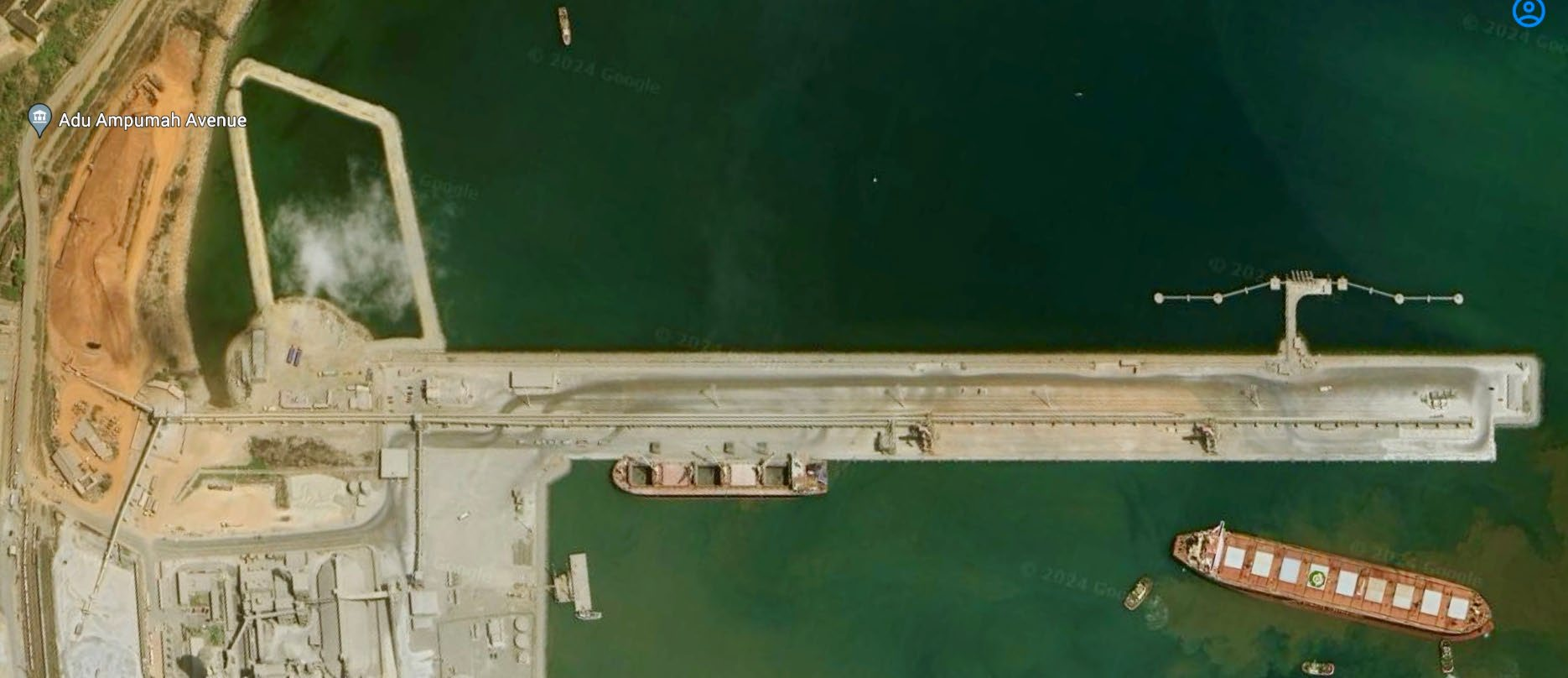 铝土矿堆场
在新建的干散货码头装载铝土矿
2024年5月24日                                                    机密                                                                      27
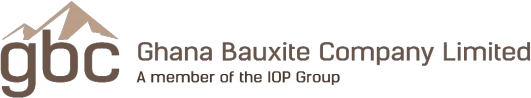 加纳铝土矿有限公司 (GBC)
      IOP集团成员
加纳铝土矿有限公司 (GBC)
       采矿及发展报告
新型装船输送带和装船机

合同装载量：1.2万公吨/天
已装载的好望角型船只： MVPANTAGRUEL, MV EUROPE,

MV MARAN SEAFARER, MVES BLUE SEA, MV XIN FU OCEAN
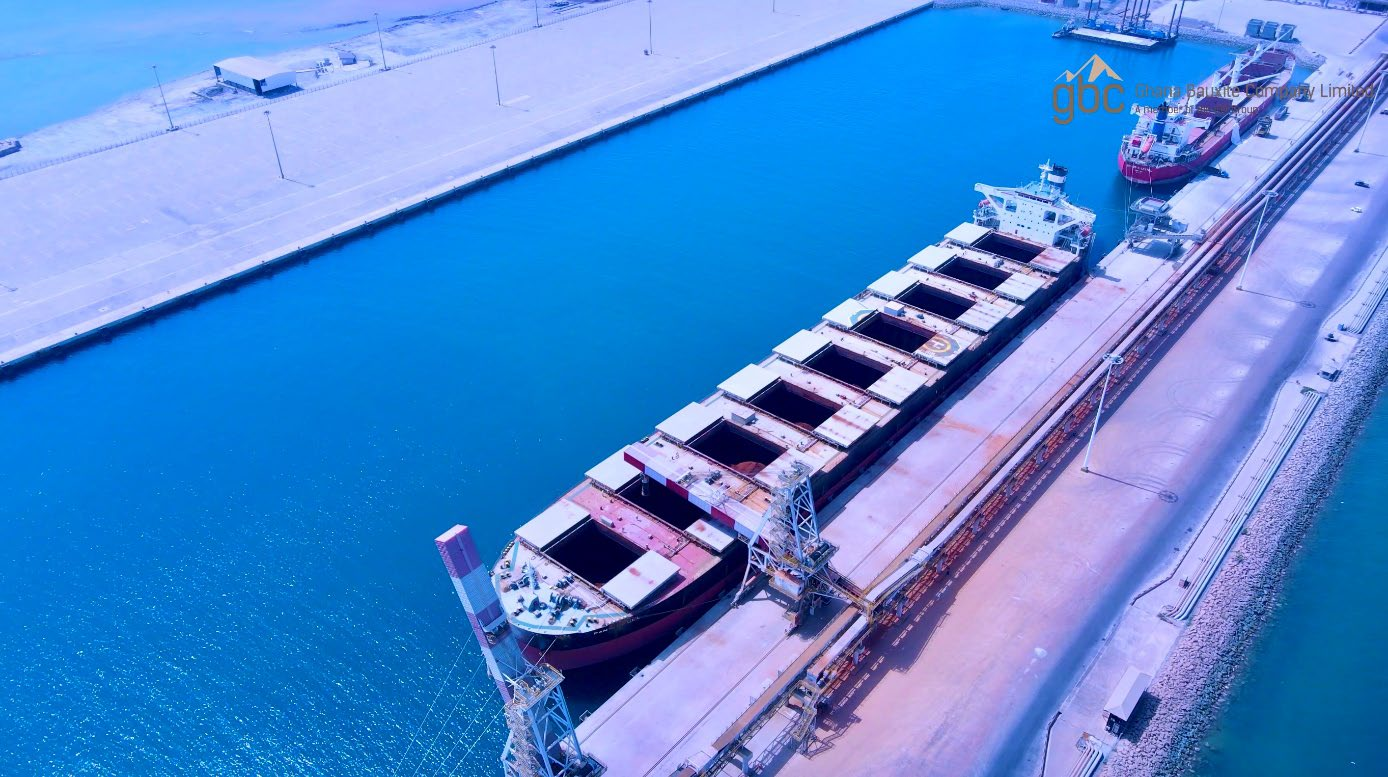 船总长：~ 290米船宽： ~ 45米
2024年5月24日                                                    机密                                                                         28
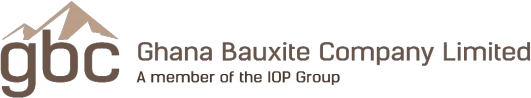 加纳铝土矿有限公司 (GBC)
      IOP集团成员
加纳铝土矿有限公司 (GBC)
       采矿及发展报告
扩产计划—维特根 （Wirtgen）280 SM露天采矿机
 


在维特根的生产基地进行操作培训，预计采矿机将于2024年5月末或6月初交付。
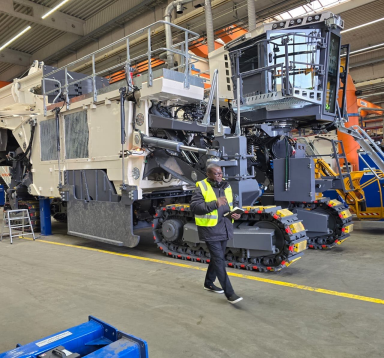 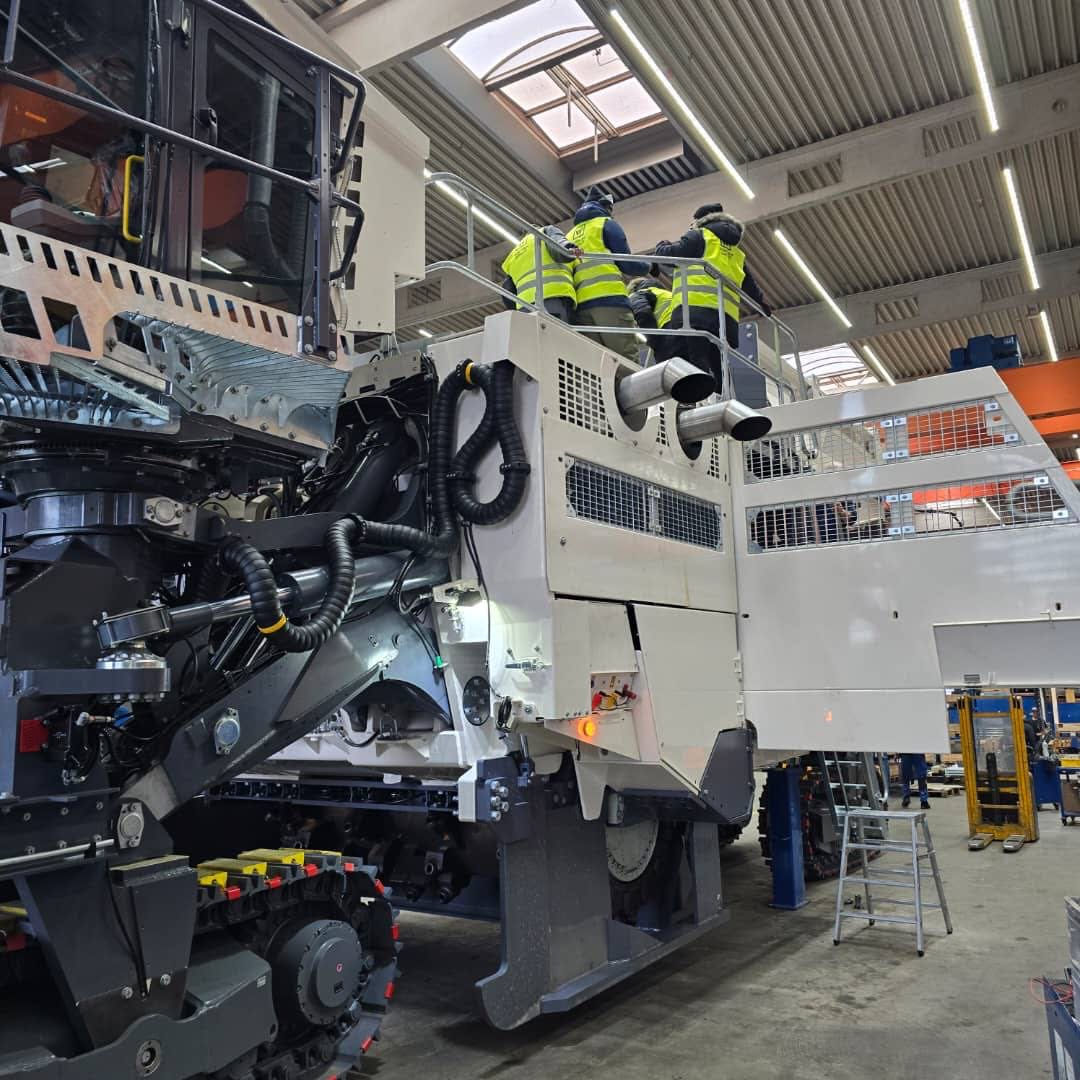 2024年5月24日                                                    机密                                                                         29
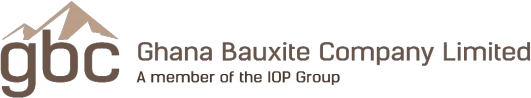 加纳铝土矿有限公司 (GBC)
      IOP集团成员
加纳铝土矿有限公司 (GBC)
       采矿及发展报告
正在苏布里山进行的扩建工程
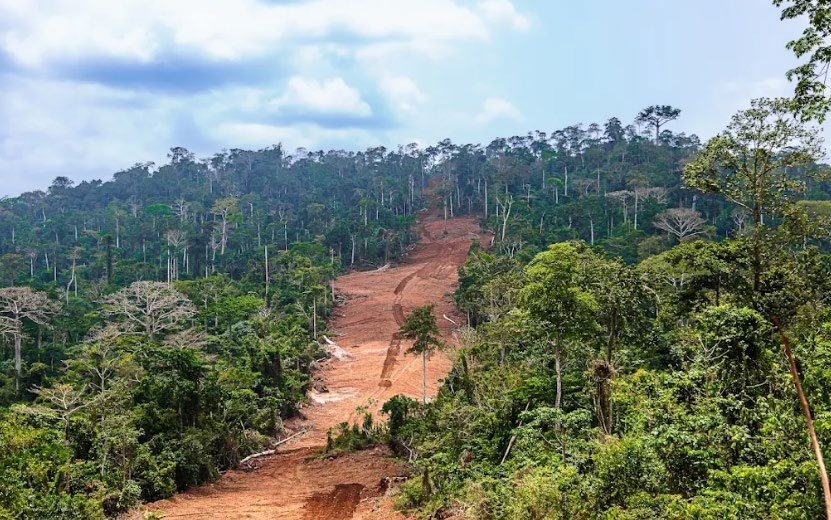 2024年5月24日                                                   机密                                                                         30
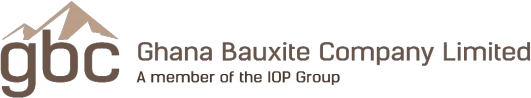 加纳铝土矿有限公司 (GBC)
      IOP集团成员
加纳铝土矿有限公司 (GBC)
       采矿及发展报告
公司社会责任
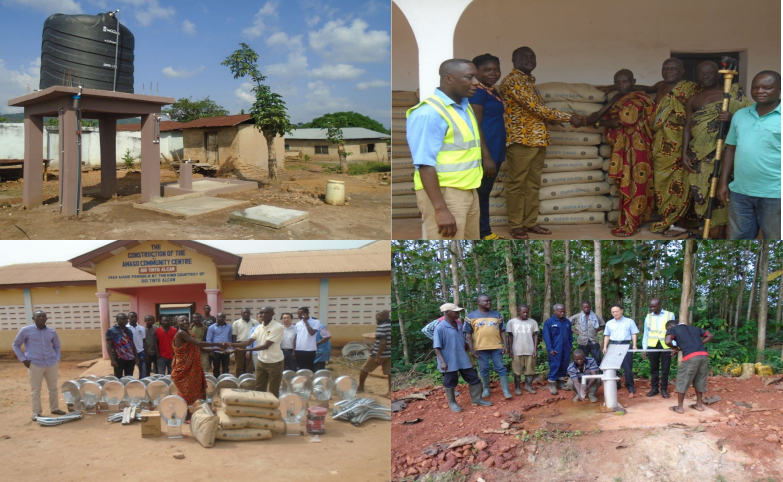 2024年5月24日                                                    机密                                                                         31
加纳铝土矿公司管理人员居住区
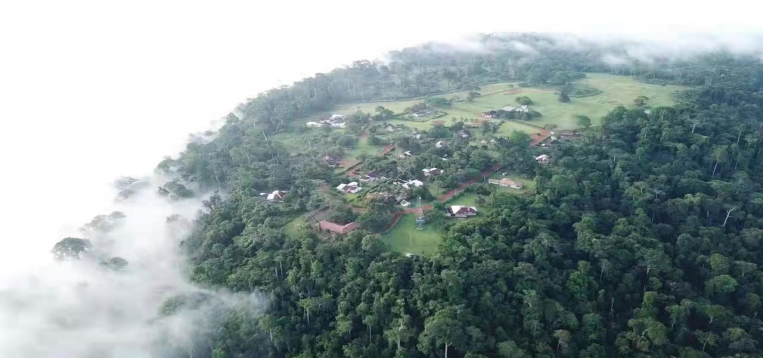 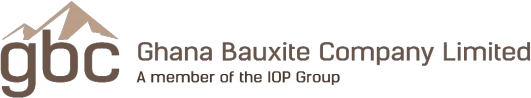 加纳铝土矿有限公司 (GBC)
      IOP集团成员
加纳铝土矿有限公司 (GBC)
       采矿及发展报告
感谢关注！
2024年5月24日                                                    机密                                                                        32